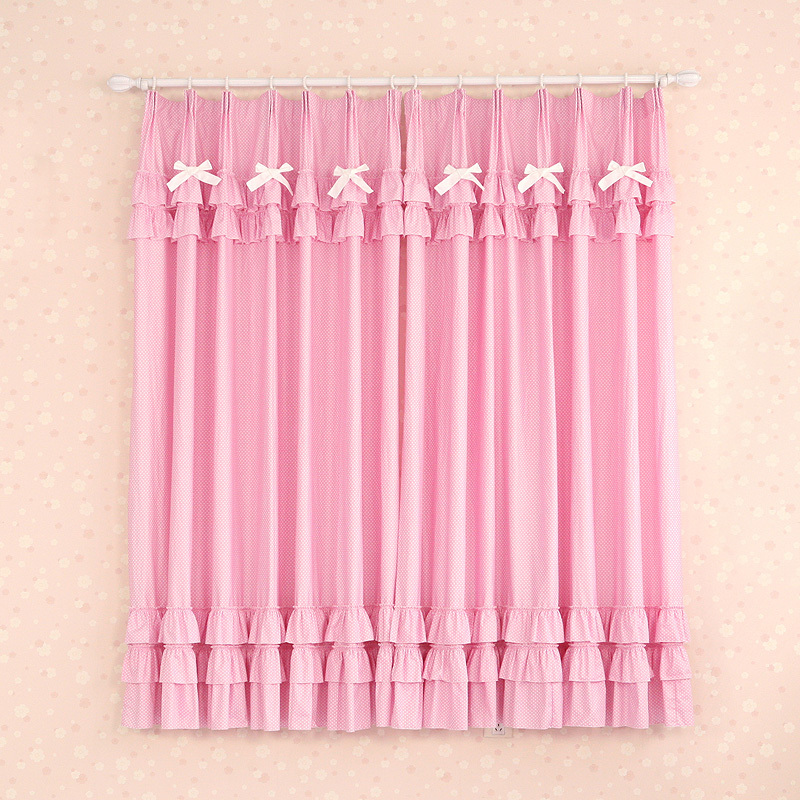 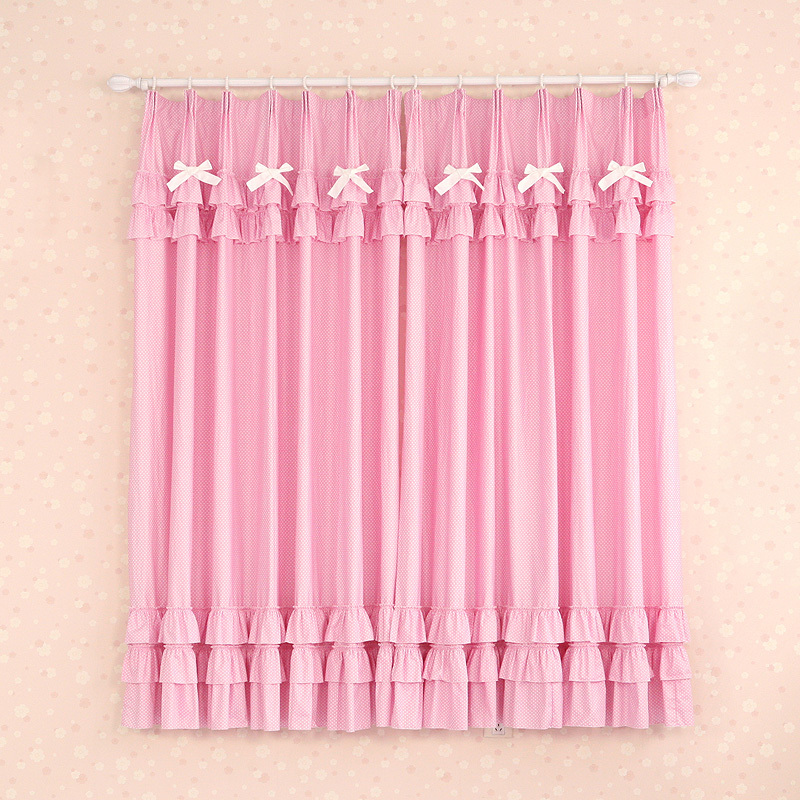 স্বাগতম
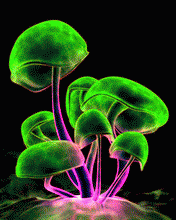 8:41:16 PM
মাওলানা সেলিম হোসাইন সহকারি মৌলভি  সিংচাপইড় আলিম মাদ্রাসা।
Page no.1
মঙ্গলবার, 31 মার্চ 2020
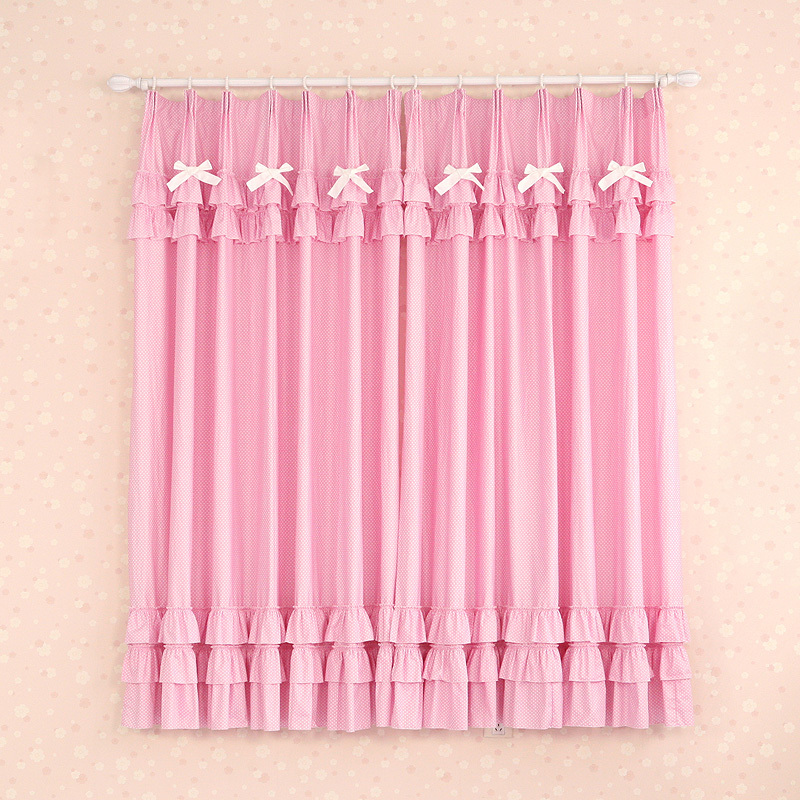 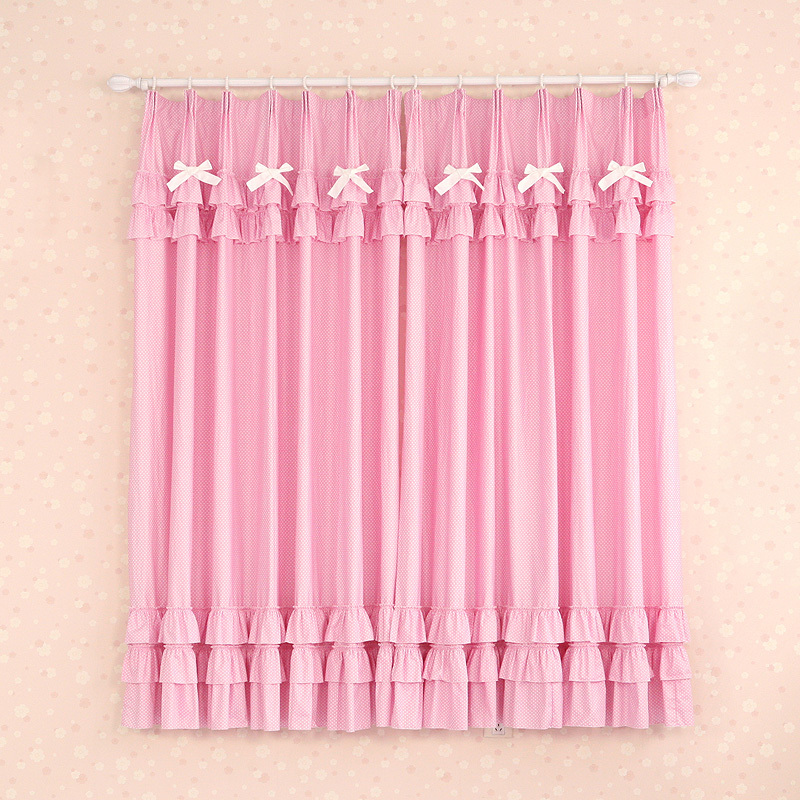 শিক্ষক পরিচিতি 
মোঃ সেলিম হোসাইন
সহকারী মৌলভি  
সিংচাপইড় ইসলামিয়া আলিম মাদ্রাসা ছাতক, সু্নামগঞ্জ 
E-mail: salimhossainsp@gmail.com
মোবাইল০১৭১২৩৯৭৯০৯/০১৭২৬৯৮৩৭৯৬
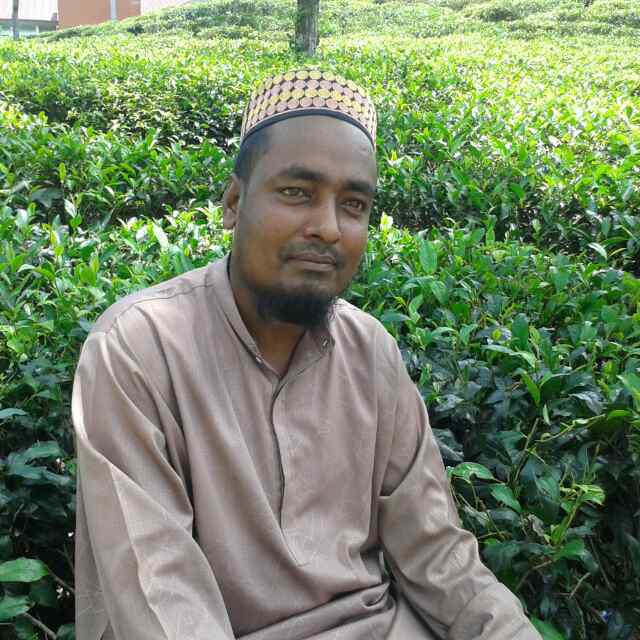 8:41:20 PM
মাওলানা সেলিম হোসাইন সহকারি মৌলভি  সিংচাপইড় আলিম মাদ্রাসা।
Page no.2
মঙ্গলবার, 31 মার্চ 2020
তৃতীয় অধ্যায়
দ্বিতীয় পাট 
মঙ্গলবার, 31 মার্চ 2020
8:41:17 PM
মাওলানা সেলিম হোসাইন সহকারি মৌলভি  সিংচাপইড় আলিম মাদ্রাসা।
Page no.3
মঙ্গলবার, 31 মার্চ 2020
নিচের ছবি দেখ আর চিন্তা কর।
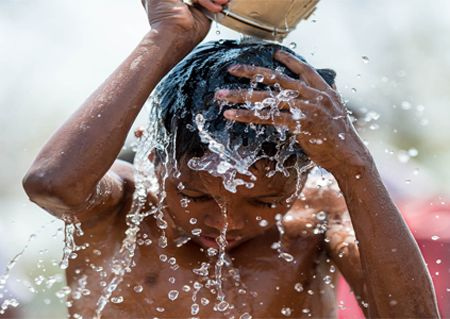 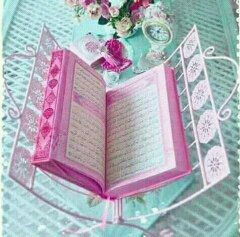 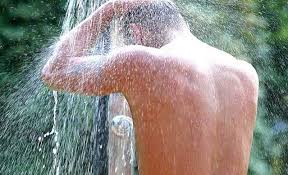 8:42:36 PM
মাওলানা সেলিম হোসাইন সহকারি মৌলভি  সিংচাপইড় আলিম মাদ্রাসা।
Page no.4
মঙ্গলবার, 31 মার্চ 2020
আজকের পাঠ
গোসল ও ইস্তেঞ্জার নিয়মকানুন
8:41:21 PM
মাওলানা সেলিম হোসাইন সহকারি মৌলভি  সিংচাপইড় আলিম মাদ্রাসা।
Page no.5
মঙ্গলবার, 31 মার্চ 2020
শিখনফল
এই পাঠ শেষে শিক্ষার্থীরা--------
গোসলের পরিচয় বলতে পারবে।
গোসলের প্রকার বলতে পারবে।
ইস্তেঞ্জার পরিচয় বলতে পারবে
8:41:21 PM
মাওলানা সেলিম হোসাইন সহকারি মৌলভি  সিংচাপইড় আলিম মাদ্রাসা।
Page no.6
মঙ্গলবার, 31 মার্চ 2020
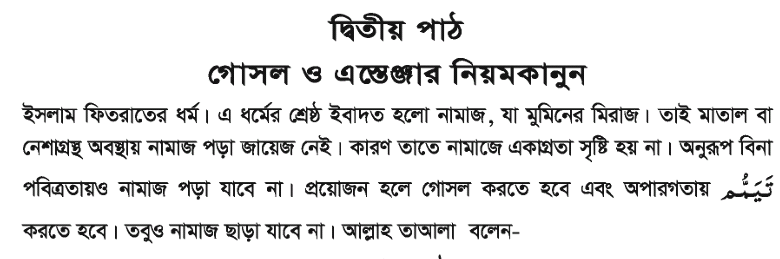 8:41:21 PM
মাওলানা সেলিম হোসাইন সহকারি মৌলভি  সিংচাপইড় আলিম মাদ্রাসা।
Page no.7
মঙ্গলবার, 31 মার্চ 2020
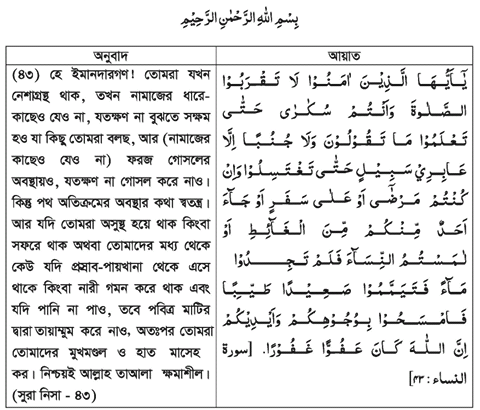 8:41:21 PM
মাওলানা সেলিম হোসাইন সহকারি মৌলভি  সিংচাপইড় আলিম মাদ্রাসা।
Page no.8
মঙ্গলবার, 31 মার্চ 2020
তারকিব
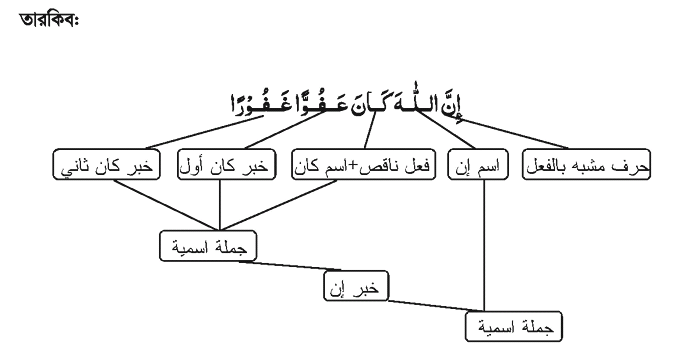 8:41:21 PM
মাওলানা সেলিম হোসাইন সহকারি মৌলভি  সিংচাপইড় আলিম মাদ্রাসা।
Page no.9
মঙ্গলবার, 31 মার্চ 2020
তারকিব
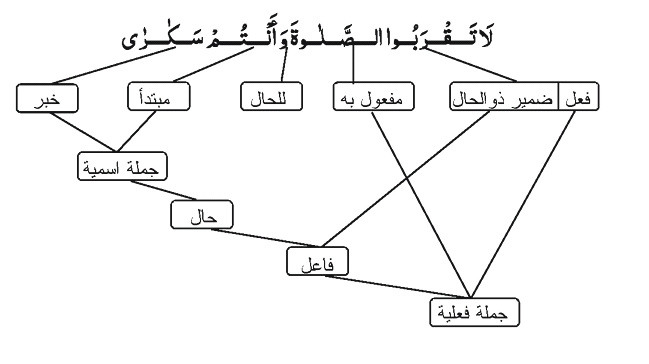 8:41:21 PM
মাওলানা সেলিম হোসাইন সহকারি মৌলভি  সিংচাপইড় আলিম মাদ্রাসা।
Page no.10
মঙ্গলবার, 31 মার্চ 2020
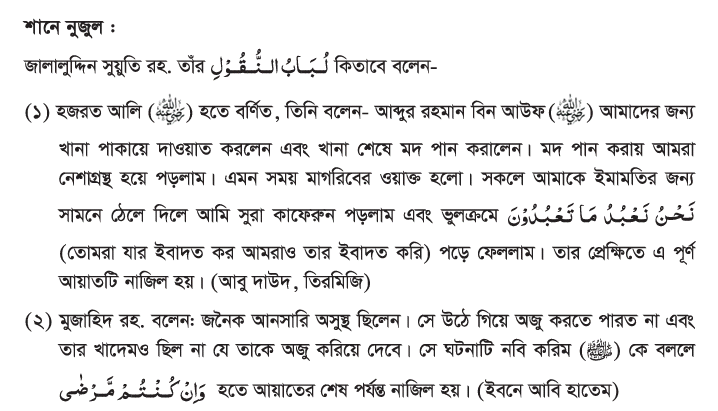 8:41:21 PM
মাওলানা সেলিম হোসাইন সহকারি মৌলভি  সিংচাপইড় আলিম মাদ্রাসা।
Page no.11
মঙ্গলবার, 31 মার্চ 2020
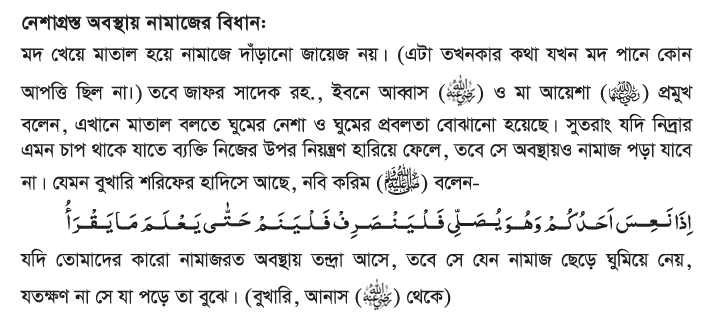 8:41:21 PM
মাওলানা সেলিম হোসাইন সহকারি মৌলভি  সিংচাপইড় আলিম মাদ্রাসা।
Page no.12
মঙ্গলবার, 31 মার্চ 2020
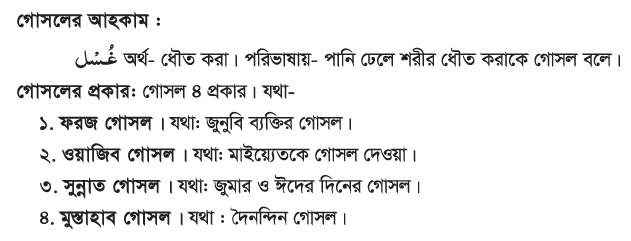 8:41:21 PM
মাওলানা সেলিম হোসাইন সহকারি মৌলভি  সিংচাপইড় আলিম মাদ্রাসা।
Page no.13
মঙ্গলবার, 31 মার্চ 2020
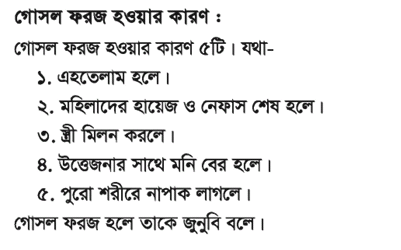 8:41:21 PM
মাওলানা সেলিম হোসাইন সহকারি মৌলভি  সিংচাপইড় আলিম মাদ্রাসা।
Page no.14
মঙ্গলবার, 31 মার্চ 2020
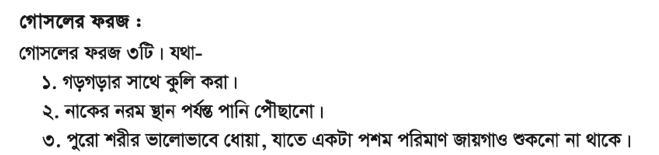 8:41:21 PM
মাওলানা সেলিম হোসাইন সহকারি মৌলভি  সিংচাপইড় আলিম মাদ্রাসা।
Page no.15
মঙ্গলবার, 31 মার্চ 2020
একক কাজ
গোসলের আহকাম ও প্রকার খাতায় লিখ।
8:41:21 PM
মাওলানা সেলিম হোসাইন সহকারি মৌলভি  সিংচাপইড় আলিম মাদ্রাসা।
Page no.16
মঙ্গলবার, 31 মার্চ 2020
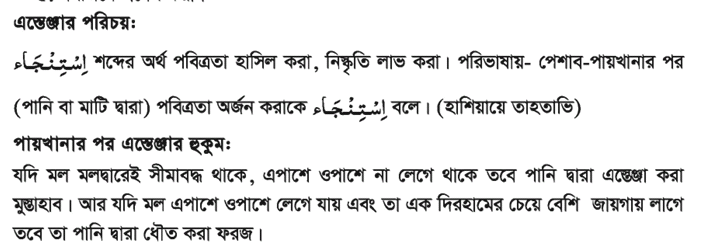 8:41:21 PM
মাওলানা সেলিম হোসাইন সহকারি মৌলভি  সিংচাপইড় আলিম মাদ্রাসা।
Page no.17
মঙ্গলবার, 31 মার্চ 2020
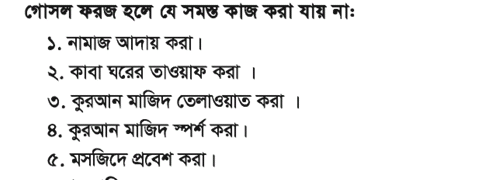 8:41:21 PM
মাওলানা সেলিম হোসাইন সহকারি মৌলভি  সিংচাপইড় আলিম মাদ্রাসা।
Page no.18
মঙ্গলবার, 31 মার্চ 2020
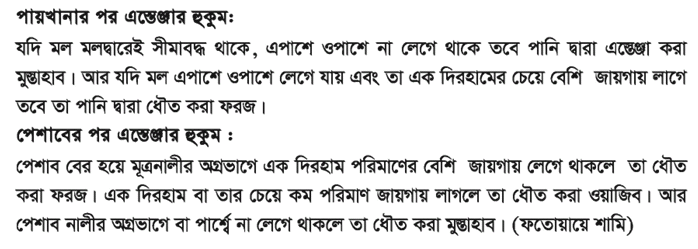 8:41:21 PM
মাওলানা সেলিম হোসাইন সহকারি মৌলভি  সিংচাপইড় আলিম মাদ্রাসা।
Page no.19
মঙ্গলবার, 31 মার্চ 2020
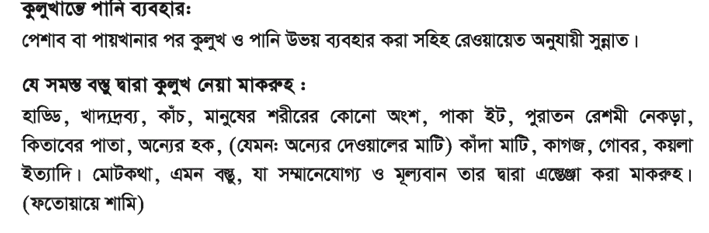 8:41:21 PM
মাওলানা সেলিম হোসাইন সহকারি মৌলভি  সিংচাপইড় আলিম মাদ্রাসা।
Page no.20
মঙ্গলবার, 31 মার্চ 2020
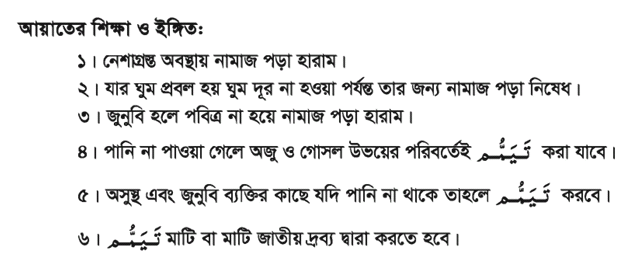 8:41:21 PM
মাওলানা সেলিম হোসাইন সহকারি মৌলভি  সিংচাপইড় আলিম মাদ্রাসা।
Page no.21
মঙ্গলবার, 31 মার্চ 2020
মূল্যায়ন
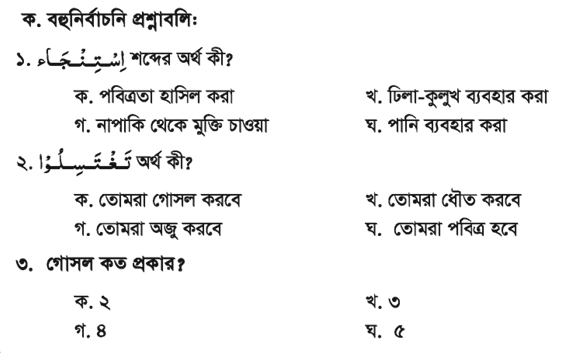 8:41:21 PM
মাওলানা সেলিম হোসাইন সহকারি মৌলভি  সিংচাপইড় আলিম মাদ্রাসা।
Page no.22
মঙ্গলবার, 31 মার্চ 2020
মূল্যায়ন
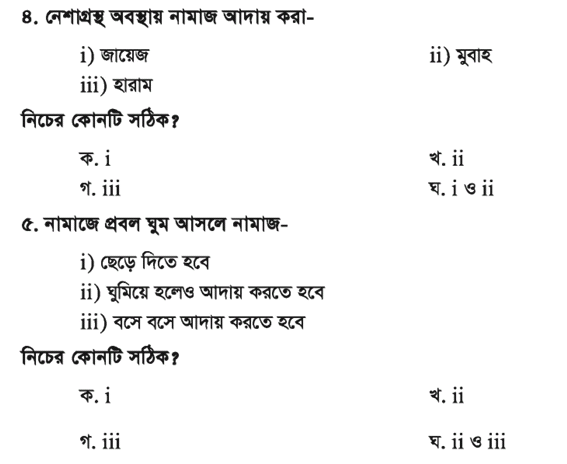 8:41:21 PM
মাওলানা সেলিম হোসাইন সহকারি মৌলভি  সিংচাপইড় আলিম মাদ্রাসা।
Page no.23
মঙ্গলবার, 31 মার্চ 2020
বাড়ীর কাজ
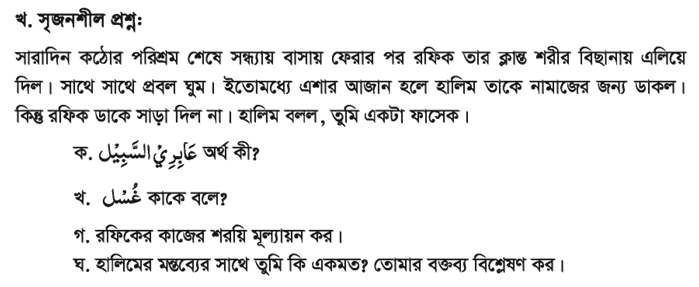 8:41:21 PM
মাওলানা সেলিম হোসাইন সহকারি মৌলভি  সিংচাপইড় আলিম মাদ্রাসা।
Page no.24
মঙ্গলবার, 31 মার্চ 2020
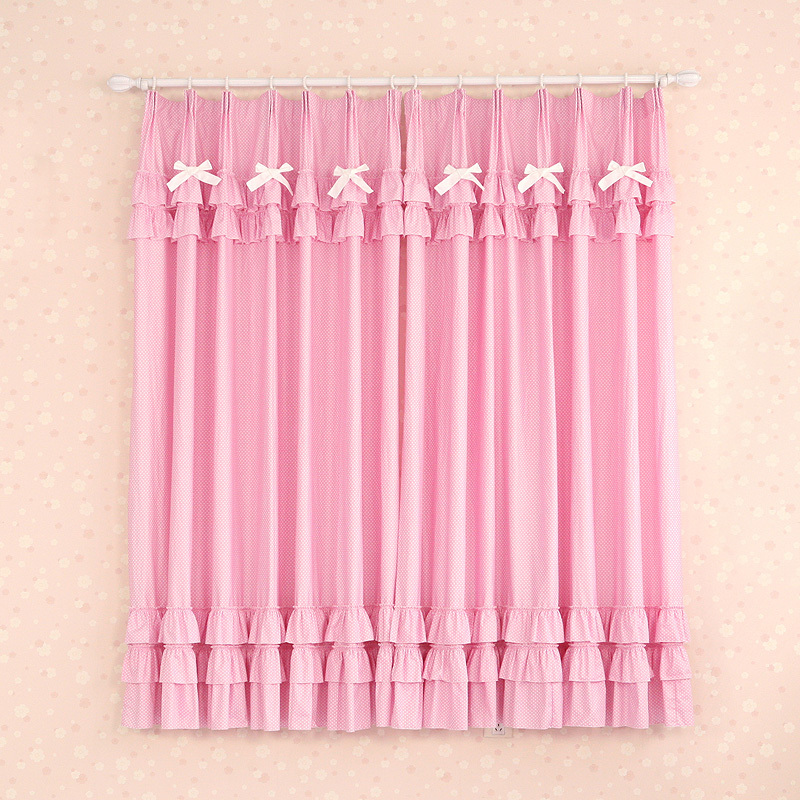 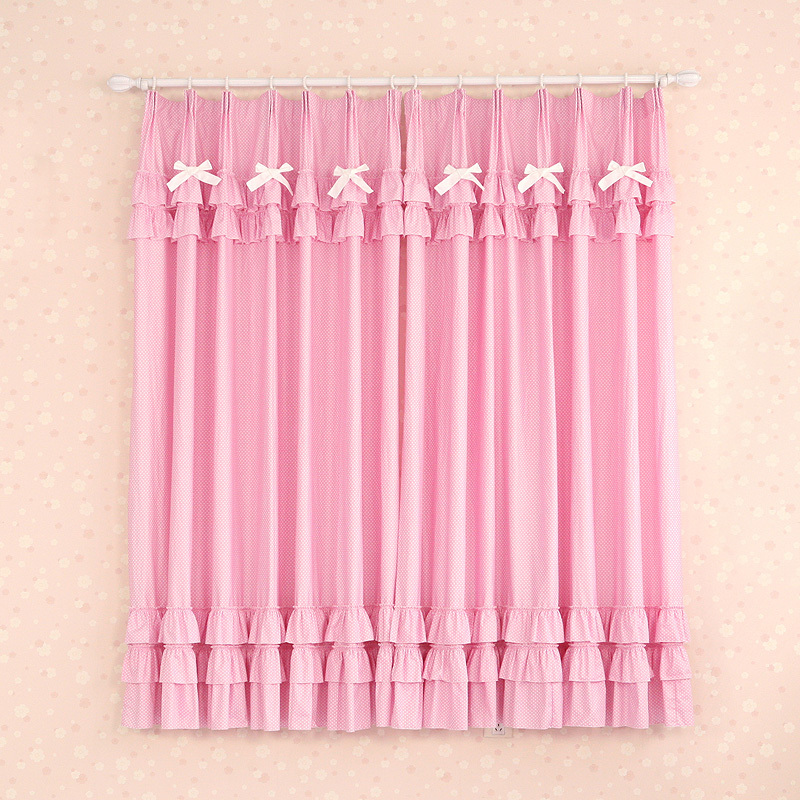 ধন্যবাদ
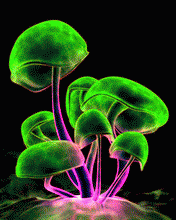 8:41:21 PM
মাওলানা সেলিম হোসাইন সহকারি মৌলভি  সিংচাপইড় আলিম মাদ্রাসা।
Page no.25
মঙ্গলবার, 31 মার্চ 2020